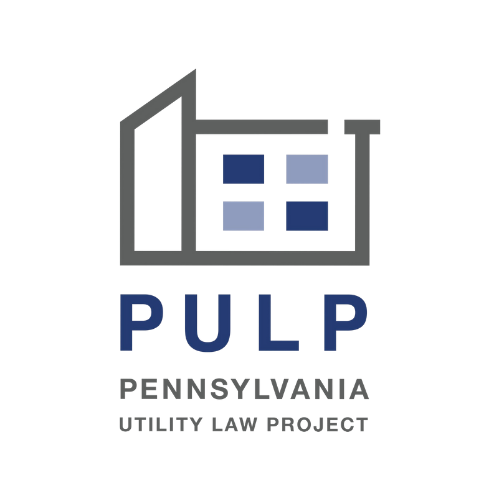 LIHEAP 2022-2023 Program Review
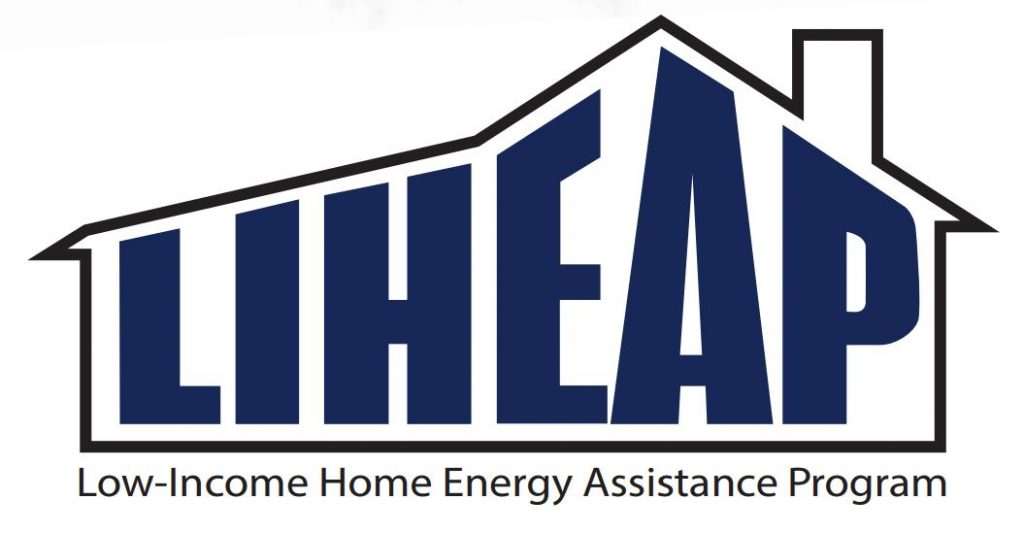 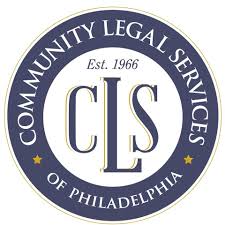 Ria Pereira, Supervising Attorney, Pennsylvania Utility Law Project 
Lauren Berman, Staff Attorney, Pennsylvania Utility Law Project
Lydia Gottesfeld, Managing Attorney, Health and Independence Unit, Community Legal Services
Pennsylvania Utility Law Project (PULP)
Represent interests of low-income, residential utility consumers statewide through direct representation, policy advocacy, and large-scale litigation.
Provide training, technical assistance, and support to legal aid and nonprofit community groups across Pennsylvania.
Community Legal Services (CLS)  
	Energy Unit and Health & Independence Unit
Direct representation of low-income Philadelphia families and organizations to ensure access to essential utility service at affordable rates, and improve affordability policy on local, state and national level.
Represent Philadelphians in accessing public benefits including LIHEAP, cash assistance, Medical Assistance, SNAP, long term care, and in maintaining access to SSI benefits.
Welcome and Introductions
2022/2023 Program Overview
Introduction to LIHEAP
Why is this year different?
Cash Grants
Crisis Grants
Crisis Interface and Weatherization Program
Pilot Programs
Special Issues
Overlooked LIHEAP Issues
Heat and Eat
Appeals Process
Resources and Upcoming Training
Question & Answer
Agenda
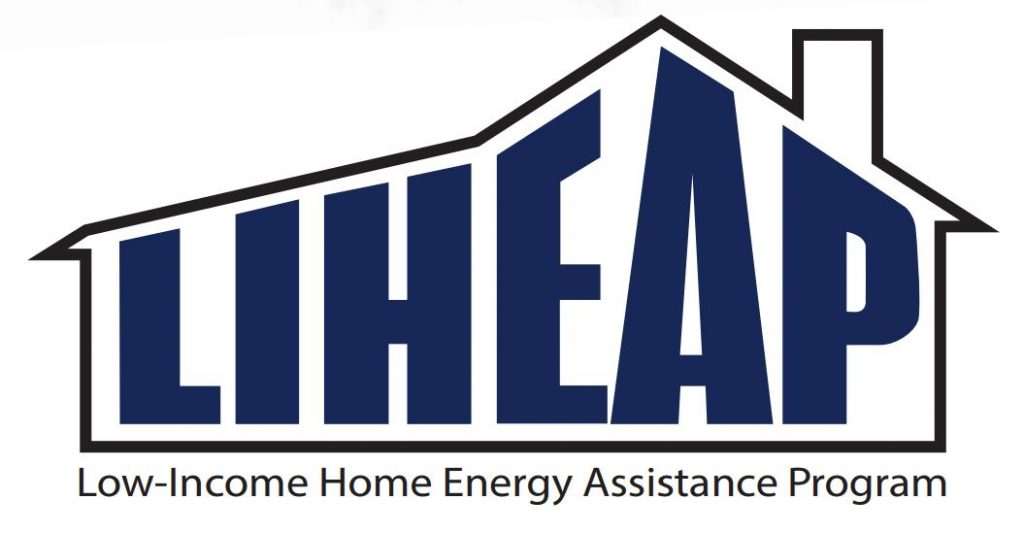 Introduction to LIHEAP
What is LIHEAP?
Every year, the federal government allocates funds to Pennsylvania to administer LIHEAP.
LIHEAP is not an entitlement program, so allocation is always dependent upon inclusion in the federal budget.
For the 2021-2022 program (last year), the American Rescue Plan Act authorized $4.5 billion supplemental LIHEAP funding to the states.
Pennsylvania legislature appropriated $25 million to LIHEAP funding for this season
DHS estimates receiving approximately $210 million, based on the federal fiscal year (FFY) budget.
The federal Continuing Resolution passed in September included an additional $1 billion in LIHEAP funding.  
This could bring roughly $20-30 million in additional funds for Pennsylvania – though final projections are not yet available.
Stay tuned for more information on how these additional dollars will be spent!
Why is this year different?
Summer/Fall Supplemental Funds for 2021/2022 Program Year
LIHEAP 2022-2023 Program
How to Apply
Cash Grants must be processed within 30 days from the date application is complete
Crisis Grants must be processed within 48 hours from time a completed application is accepted by CAO or 18 hours for a life-threatening emergency
Per DHS Policy:
Within 18 hours for households without heat or who will be without heat in 48 hours and are in a life-threatening situation
Within 48 hours for households without heat or who will be without heat in 48 hours
Within 10 work days for all other households, or before the household is without heat, whichever is sooner
Processing Times
CASH GRANTS
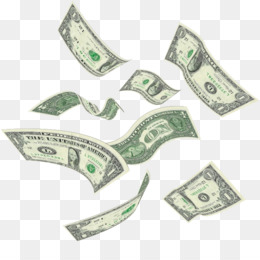 $300 - $1,000 TO HELP WITH HOME HEATING
Cash Grant Eligibility
Eligibility
The LIHEAP Household
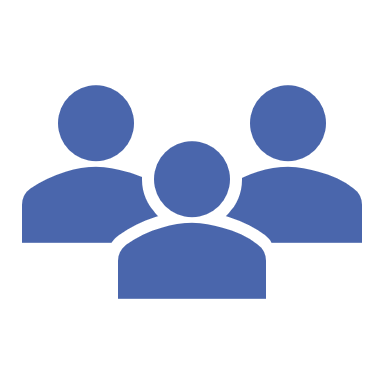 Different from most other public benefits!

“An individual or group of individuals, including related roomers, who are living together as one economic unit that customarily pays for its home heating energy either directly to a vendor or indirectly as an undesignated part of rent.”
Household Income -150% FPL or Below 
Includes annual income of all household members.
CAO can calculate income in two ways:
Total income12 months prior to application
Income from month prior to application, annualized over 12 month period
If it is more beneficial to have actual 12 month income counted, the client should make that request!
Check income exclusions if household is close to eligibility. LIHEAP Handbook 650.6
Eligibility: Household Income
What Income is counted?
Included Income – 55 Pa. Code 601.82
Employee earnings
Profit from self-employment
Income from roomers, boarders or apartment renters
Unearned income
Excluded income – 55 Pa. Code 601.84
Educational assistance
Temporary census income
Food stamps
Earned income tax credits
Wages/earnings of dependents - children under 18 years old
Medicare premiums deducted from Social Security benefits
Eligibility: Household Income
Home Heating Responsibility means…
Responsible for the primary heat source - directly or through rent.
If heat paid through rent, eligible for 50% of grant paid directly to applicant
Exception: 
	Renters are ineligible if their rent includes an 	undesignated amount for heat and is based on a 	fixed percentage of their income. 
	Ex: 	income based public housing
May choose to apply grant to secondary heat source if necessary for primary heat source to function and you have responsibility for the primary heat source
Ex. gas furnace requires electricity to function
Gas is your primary heating source, electricity is your secondary heating source.   
OR Responsible for supplemental heat source, if that heat source is used most by the household.
A source of energy that a household uses to provide additional heat beyond the residence’s primary heat source.
Eligibility: Home Heating Responsibility
Residency: 
“An individual whose home is in the Commonwealth and who lives there voluntarily and not temporarily for a reason such as vacation, a visit or education.” 
Does not matter how long applicant has lived in Pennsylvania.
College students may be eligible if they live in an apartment during the school year or year-round and their bill is not paid by a third party 
Persons living in RV / Camper are eligible if the RV/Camper is permanently located in Pennsylvania and they have no other permanent residence
Eligibility: Pennsylvania Residency
Both US citizens and non US citizens may qualify for LIHEAP
Qualified noncitizen
Lawfully admitted for permanent residence
Qualified for asylee status
Qualified for refugee status
Cuban or Haitian Entrant
Non-citizens who have been battered or subjected to extreme cruelty in the United States
Appendix B to the State Plan contains a full list of eligible immigration status and acceptable documentation: 
A person’s statement that they are a citizen is considered sufficient verification 622.12 (Updated August 17, 2022)
Applicants must provide USCIS documentation for non US citizens in the household who are eligible for LIHEAP.
A household member who does not qualify for LIHEAP due to immigration status: 
can be the payment name for the household
will not be counted as a household member, however, their income will count as household income.
A parent who is “ineligible” for LIHEAP can apply if other members of their household are eligible.
Eligibility: Immigration Status
CRISIS GRANTS
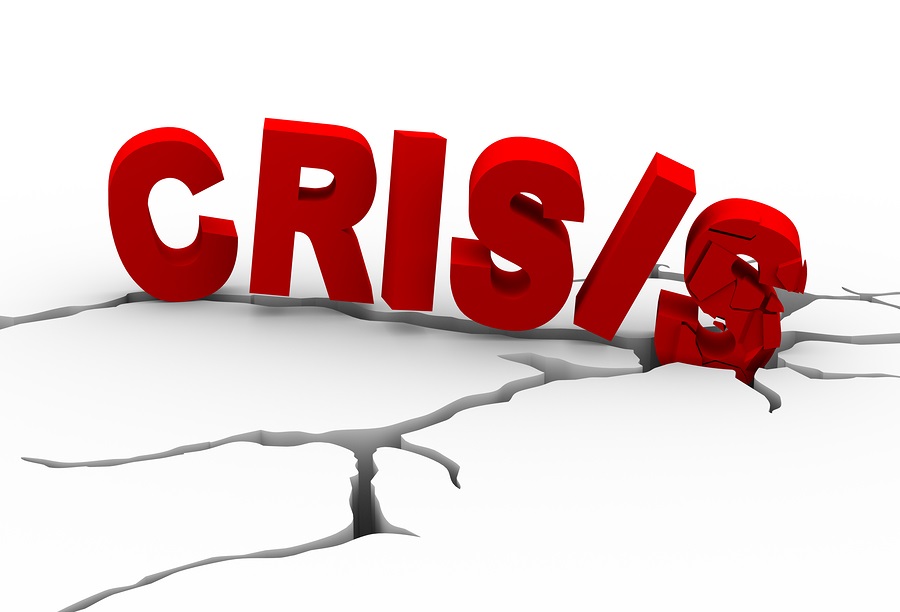 $25 - $1,000 TO ASSIST HOUSEHOLDS WITHOUT HEAT OR IN IMMINENT DANGER OF BEING WITHOUT HEAT
Eligibility
Actual or imminent home heating emergency when a household:
is shut off,
has received a termination notice, 
has 15 or fewer days of deliverable fuel.
The crisis (heating emergency) must be resolvable by the grant
A utility may accept less than what is owed to “resolve the crisis” – but you must ask!
Grant may initially be denied by the utility if the past due amount is higher than the grant limit 
Some utilities may have bill thresholds under which they will accept a crisis grant
Households with a medical or other short-term emergency hold that has temporarily stayed a pending termination will be considered to meet the criteria for Crisis.
Home Heating Emergency
Crisis grants may be used to pay for: 
late fees
reconnection fees, and 
reasonable delivery fees.
Crisis grants may not be used for security deposits.
Regulated utilities are prohibited from charging a security deposit if a household income is at or below 150% FPL. 
66 Pa. C.S. 1404(a.1) / 52 Pa. Code 56.32(e)
Use of Crisis Funds
Previous Rule: “Cash First” 
A household in a crisis will have the cash grant applied first regardless of the amount required to resolve the crisis.
New Rule: 
A household in crisis can have the crisis grant applied, without applying the cash grant first.
Example:
A customer has a shut-off notice for November 1st and needs to pay $500 to prevent the termination.
Under the old rule, the $300 cash grant would be applied first, then the remaining amount due will be covered by the crisis grant. 
Under the new rule, the crisis will be resolved solely with the crisis grant, leaving the cash grant available for the customer at a later date. 
Effect:  People will get more LIHEAP!
Cash or Crisis
CRISIS INTERFACE AND WEATHERIZATION PROGRAM
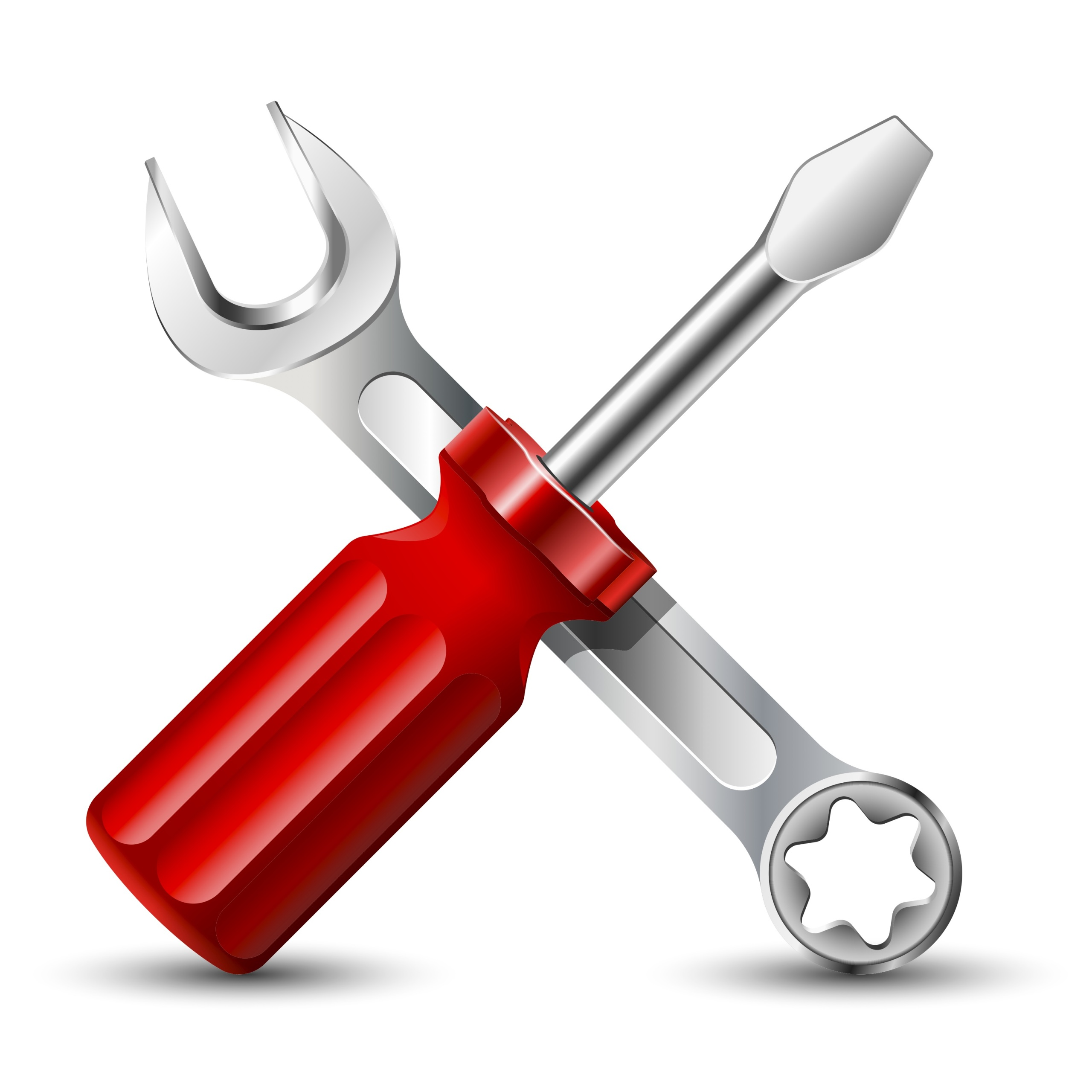 ASSISTANCE TO HELP HOUSEHOLDS REPAIR OR REPLACE AN INOPERABLE OR INADEQUATE HEATING SYSTEM AND PROVIDE WEATHERIZATION MEASURES
150% FPL or below
Home Heating Responsibility
Pennsylvania Residency
Heating system needs to be repaired or replaced
Must have been operable when applicant moved in 
Must have been operable within the last 2 heating seasons
Landlord permission and agreement to not evict/increase rent for reasonable time (18 months or more).
Crisis InterfaceEligibility
Repair heating system
Loan auxiliary heater
Repair gas or other fuel lines
Replace unrepairable heating systems
Repair hot water heating system
Heating system pipe thawing service
Repair broken windows
Provide blankets
Crisis InterfaceAvailable Benefits
Weatherization Assistance Program
The Weatherization Assistance Program (WAP) was established to increase the energy efficiency of dwellings owned or occupied by low-income persons, reduce their total residential energy expenditures, and improve their health and safety, especially low-income persons who are particularly vulnerable such as the elderly, the handicapped, and children.
15% of PA's federal LIHEAP block grant funds are allocated to DCED for WAP.
Weatherization workers install energy efficient measures and provide client education on conservation.
The Infrastructure Investment and Jobs Act (IIJA) signed into law in November of 2021 included $3.5 billion in additional WAP funds
A portion of the LIHEAP funds allocated for weatherization will be used to alleviate specific LIHEAP crises.
Within 24 hours of determination of eligibility, the CAO or Crisis Contractor will send a referral to the local Weatherization Agency via fax or email.
PULP will be presenting a webinar regarding WAP in December, stay tuned!
200% FPL or below
Family unit’s primary residence
A household member has qualified for LIHEAP assistance or HUD programs
A household member has received cash assistance or SSI during the last 12 months
Multi-unit buildings
Occupants at 200% FPL or below
Written permission of the owner
At least 66% (50% for duplexes and four-unit buildings) of the units are eligible units or will become eligible within 180 days
Owner and tenant sign agreement that the tenant will not be subjected rent increases or eviction for at least 18 months (unless the reasons for eviction are unrelated to work performed)
No undue or excessive enhancement to the value of the dwelling units.
WeatherizationEligibility
Must address the crisis within 24 hours
18 hours if the client is in a life-threatening situation.
Do not have to complete the repairs within that timeframe, but must assess and discuss timeframes for repairs with resident
Staff must determine that household has a safe place to reside until repairs can be completed, OR
Provide an auxiliary heater for use until the repairs can be completed
Weatherization CrisisProgram Responsibilities
PILOT PROGRAM: CLEAN AND TUNE
The PA Department of Community & Economic Development announced a Pilot LIHEAP Clean and Tune Program that was made available in the Fall of 2021.
Possible services include:
Clean burners, combustion chamber, and heat exchanger surface when accessible 
Clean and inspect burner orifices and ignition system
Check for proper venting and for adequate combustion air (per code)
Check and test safety controls 
Inspect filter, replace standard 1” and 2” filters and/or clean washable filters can provide extra filters as an optional service
Run equipment through complete sequence of operation and make adjustments, as necessary ➢ Clean and inspect chimneys
Replacement of thermostats with programmable option
SPECIAL LIHEAP ISSUES
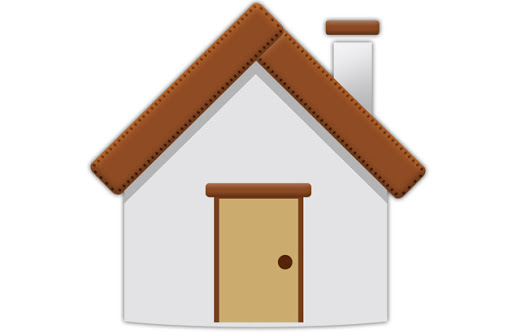 Winter Moratorium – Regulated Utilities
Tenant Issues & Direct Payments
Moving Customers with an Existing Balance
Heat and Eat Program
Winter Moratorium
Tenant Eligibility: Service in Landlord’s Name
Heat is Designated Portion of Rent
Eligible for full cash grant.
Heat is Undesignated Portion of Rent
Eligible for 50% of Cash Grant 
Exception: Tenants whose heat is included as an undesignated portion of rent are not eligible for LIHEAP if rent is based on percentage of income.
Grant will be paid directly to tenant, not landlord.
Benefits Paid Directly to Applicant
DHS may pay benefits directly to applicant if:
The household pays for heat as an undesignated part of rent
The fuel vendor does not participate in the program (refusal or removal)
The heating bill is in the name of a non-household member
The bill is paid to a third party, such as in a master-metering situation
The applicant is a roomer
New Residence – Old Balance
New Residence – Old Balance
If LIHEAP Cash Grant is used to connect service at a new residence, but a household has a prior past due balance, the LIHEAP Cash Grant may only be used for UP TO 50% of the prior balance
If a LIHEAP Cash grant exceeds 50 percent of the customer’s back balance, the utility must apply the remainder of the Cash grant to the household’s future bills
Heat and Eat
DHS issues a small LIHEAP grant ($21-24) to SNAP households that are responsible for heating costs and have not been approved for LIHEAP during the current program year 
Grant amount is added to EBT card.
Heat/Eat grants for PY 21/22 were issued on September 30.
Purpose: Maximize SNAP Standard Utility Allowance
SNAP recipients who are living in an institution or who are experiencing homelessness at the time of application are not eligible for the Heat and Eat initiative
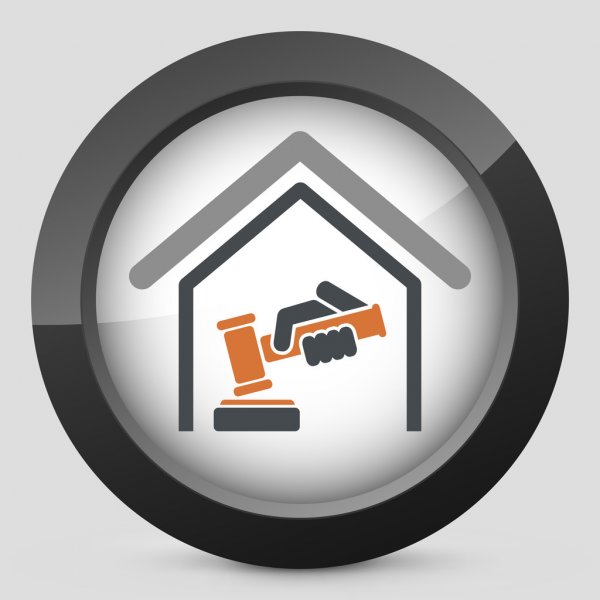 APPEALS PROCESS
Appeal, or Submit New Application??
DHS Determinations
CASH GRANTS
CAO must provide a written determination within 30 days of receiving the application
If the application is incomplete, the agency must provide a notice within 10 days 
The applicant has 15 days from the date of the notice to provide the missing information to avoid rejection of the application

CRISIS GRANTS
Crisis grant applications must be expedited once received 
A qualifying household must receive assistance within 48 hours of submitting the application or 18 hours for life threatening situations.
Appeals Process
Reasons for Appeal
Applicants have right to appeal any adverse determination made by the CAO or a failure to act
Common reasons for appeal include:
Denials
Low grant amounts
Delays in crisis application processing 
Why Appeal?
DHS must work to settle appeals prior to the hearing and can accept documentation that was missing at the time of application to settle an appeal
Preserve rights at the end of the LIHEAP season
How to Appeal
Must Appeal within 30 days of the date on the notice.
 Appeals can be submitted orally or in writing
Use the form at the end of the notice
Use your own form – any writing is acceptable
Oral appeals will also be accepted (less ideal)
Keep a copy. 
If possible, take a picture of all documents before submitting.
 Get and keep a receipt.
WORK TO RESOLVE APPEAL
CAO staff are motivated to resolve appeals. 

Work directly with caseworkers or supervisors to determine the reason for denial and what is needed to resolve it.

If you do not have the document they are asking for, don’t say no! Get creative!
Can submit alternative types of verification
Ask for a collateral contact
Provide a signed statement

Most appeals are resolved prior to the hearing.
Re-Application
Why Reapply?
If the applicant is over income at the time of application, it could be more beneficial to submit a new application later in the LIHEAP season if income has decreased.
If in active crisis, reapplication may get faster relief to the family.

Reconsideration
DHS will “refresh” any LIHEAP application within 60 days of the initial application without need to resubmit a new application. 
This means, if an applicant is denied, they need not submit an entirely new application (within the 60 days), but rather only the missing piece, and DHS will use the rest of their initial application for processing.
ADVOCACY
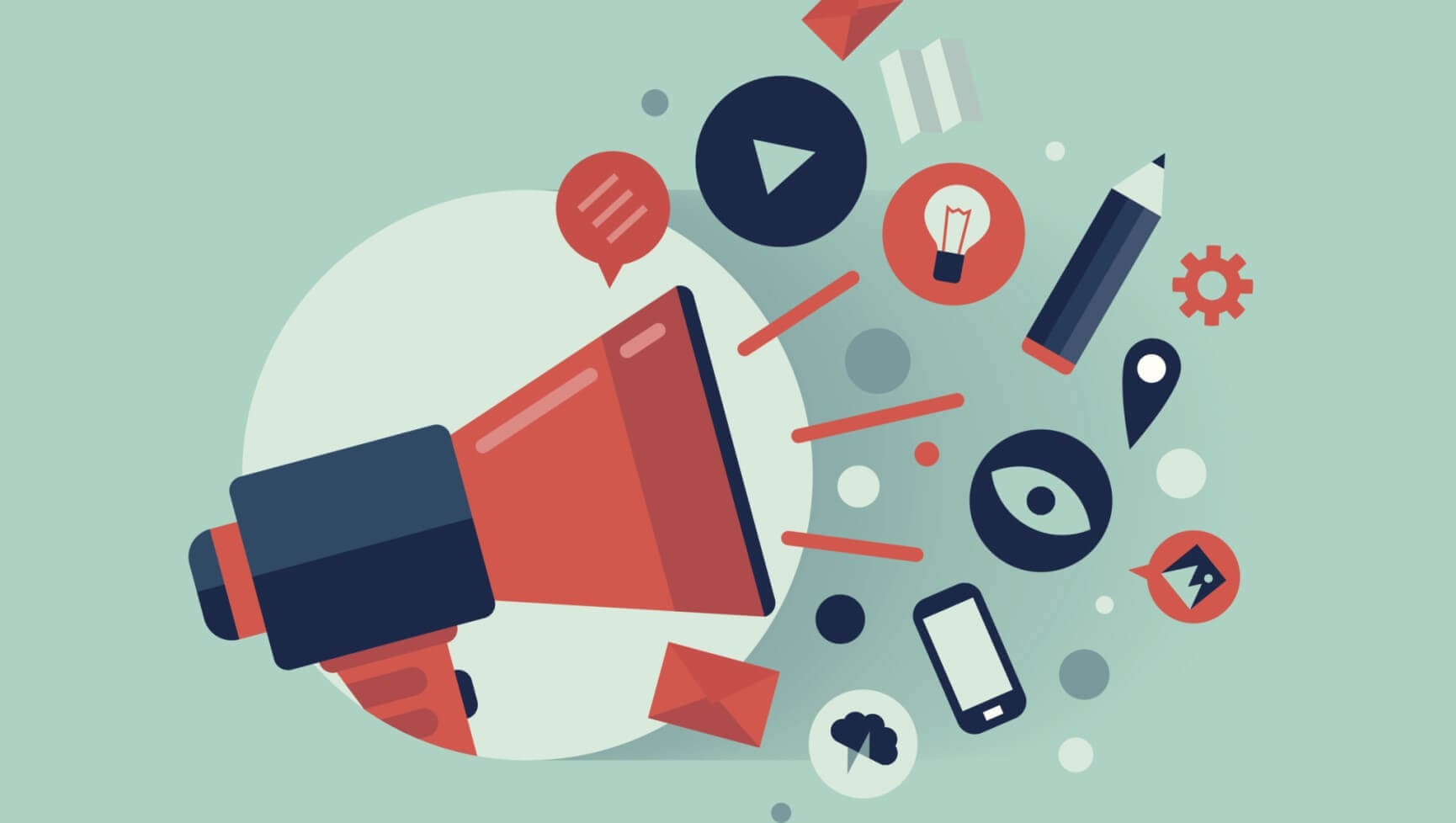 Ongoing Advocacy Efforts
PULP and CLS are members of the LIHEAP Advisory Committee.  We monitor spending and advocate for program improvements and enhancements.

LIHEAP application rejection rates have increased over the years. We will continue to advocate for ways for DHS to improve approval rates and disperse more LIHEAP funds.

If you have ideas for program improvements, we want to hear them!
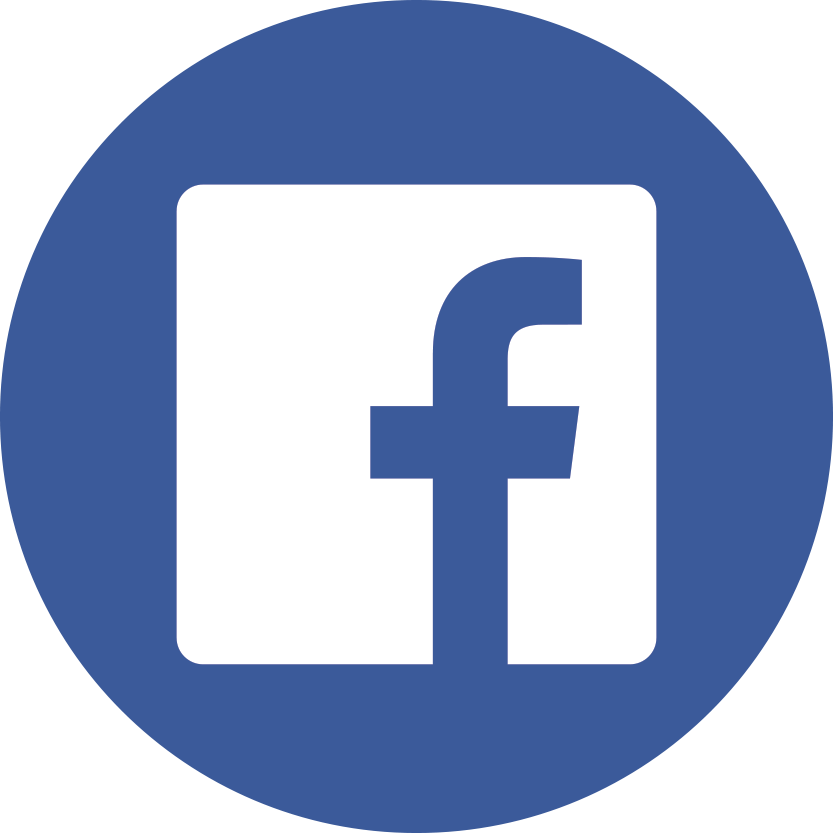 Pennsylvania Utility Law Project 
https:www.facebook.com/pulprhls
Community Legal Services 
https://www.facebook.com/clsphila
https://www.twitter.com/clsphila
Follow us on social media for more updates & resources.
DHS LIHEAP Page
http://www.dhs.pa.gov/citizens/heatingassistanceliheap/

DHS LIHEAP Handbook
http://services.dpw.state.pa.us/oimpolicymanuals/liheap/index.htm

LIHEAP and Other Utility Assistance Resources
https://www.rhls.org/utilities/pulp/links-to-utility-resources/ 

Annual PULP LIHEAP Advocate Manual: 
Coming in November…stay tuned!
Additional Resources
Pennsylvania Utility Law Project (PULP)
PULP@pautilitylawproject.org
717-236-9486 – Advocate Questions
844-645-2500 – Emergency Utility Hotline

Community Legal Services (CLS)
www.clsphila.org 
215-981-3700 (client intake, Phila. only)

Local Legal Services Program
https://palegalaid.net/find-legal-help
Who to Call for HELP?
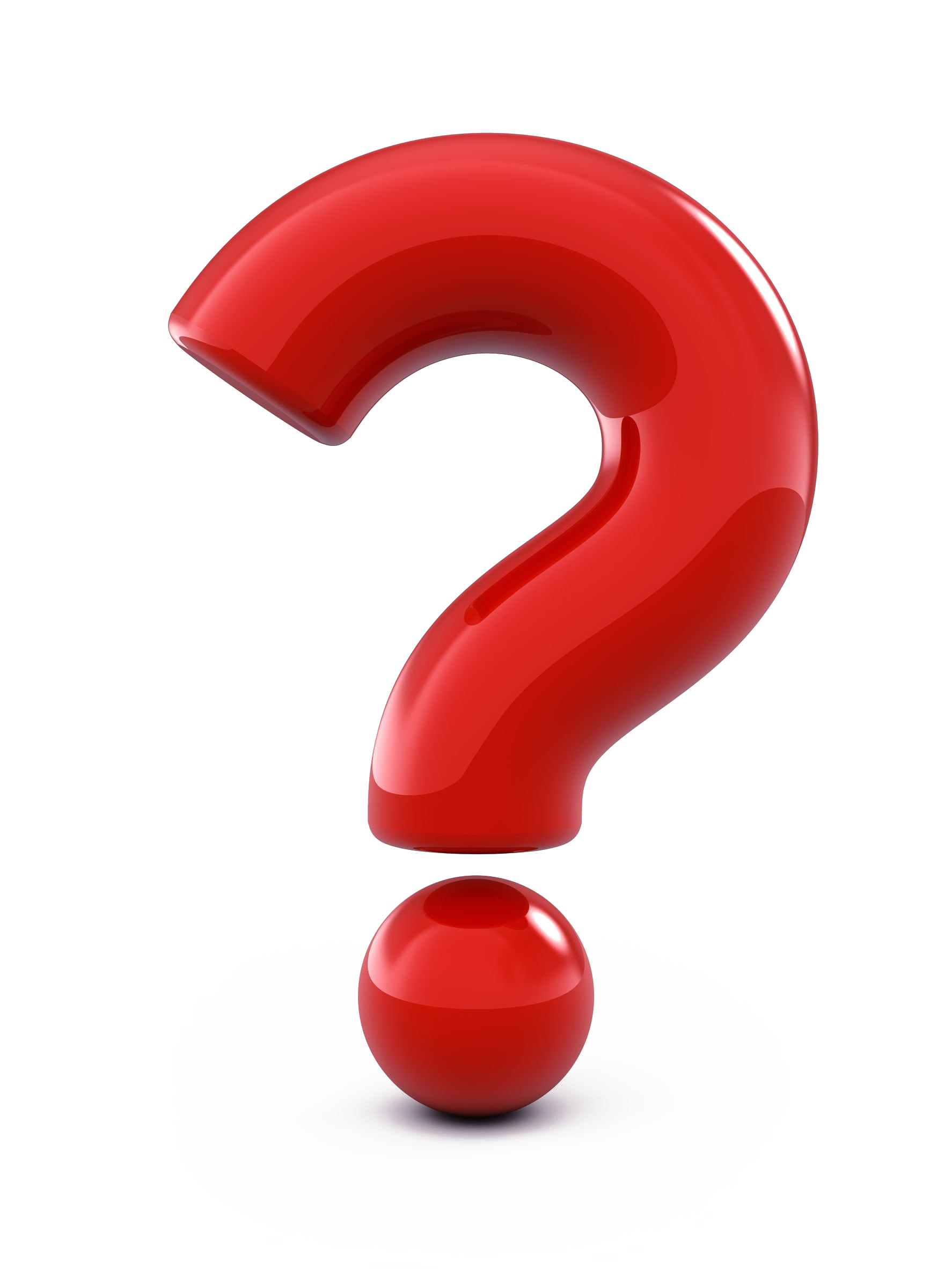 Question & Answer
Ria Pereira, Supervising Attorney, Pennsylvania Utility Law Project 
rpereira@pautilitylawproject.org
Lauren Berman, Staff Attorney, Pennsylvania Utility Law Project
lberman@pautilitylawproject.org 
Lydia Gottesfeld, Supervising Attorney, Community Legal Services 
lgottesfeld@clsphila.org